The new Geant4 Requirements Tracking system
Koichi Murakami
KEK/CRC
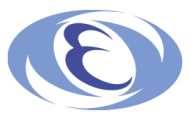 Introduction
Current Situation
An old Bugzilla-based system in Geant4 HP (User Support)
It does not work! 
Requirements from TF are managed with a local PPT file.
New requirement tracking system is necessary.
open system: visibility, clarity, and responsibility
should avoid chaos… 
Each requirement should be well evaluated before listed-up.

The scope of this talk
Introduce the new system features
How to operate the system collaboration-widely will be discussed in  a Friday session.
2
Back again to A Tool
There are many kinds of tracking system…,
Bugzilla, Savannah, Trac, …

JIRA is used for the new system.
"JIRA provides issue tracking and project tracking for software development teams to improve code quality and the speed of development."

A web-based tracking system
Wiki-like documentation
Flexible access control
Workflow
Support for Agile development
Open source license is applied.

CERN software team also uses JIRA.
already have experience!
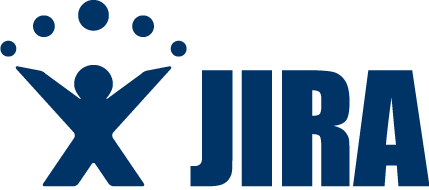 3
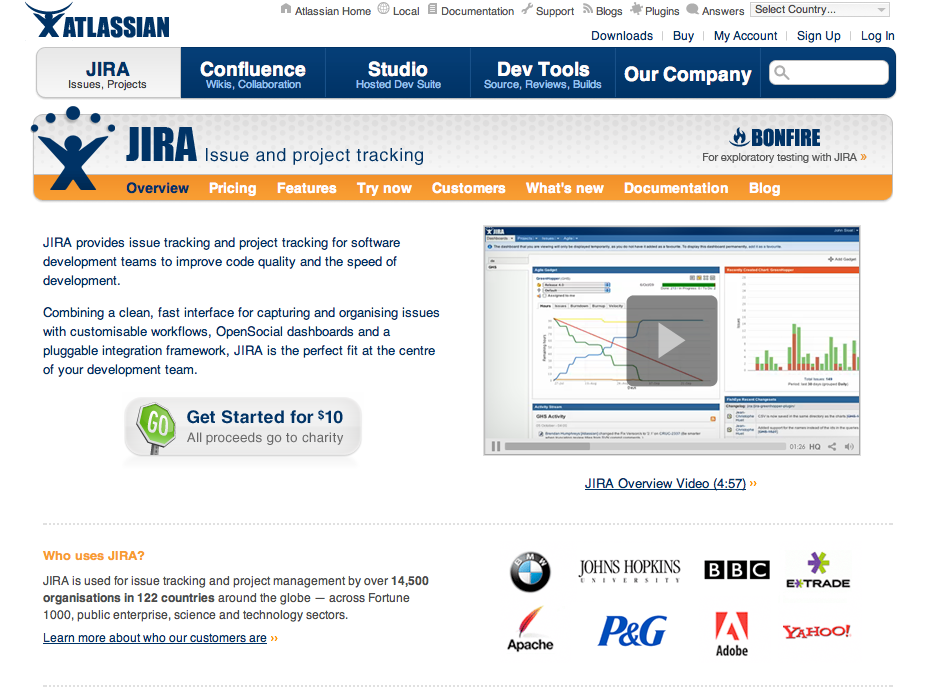 4
New System
A prototype of the new system is ready on 
http://jira-geant4.kek.jp/
 Some requirements are input for test.
 Some users are created for test.
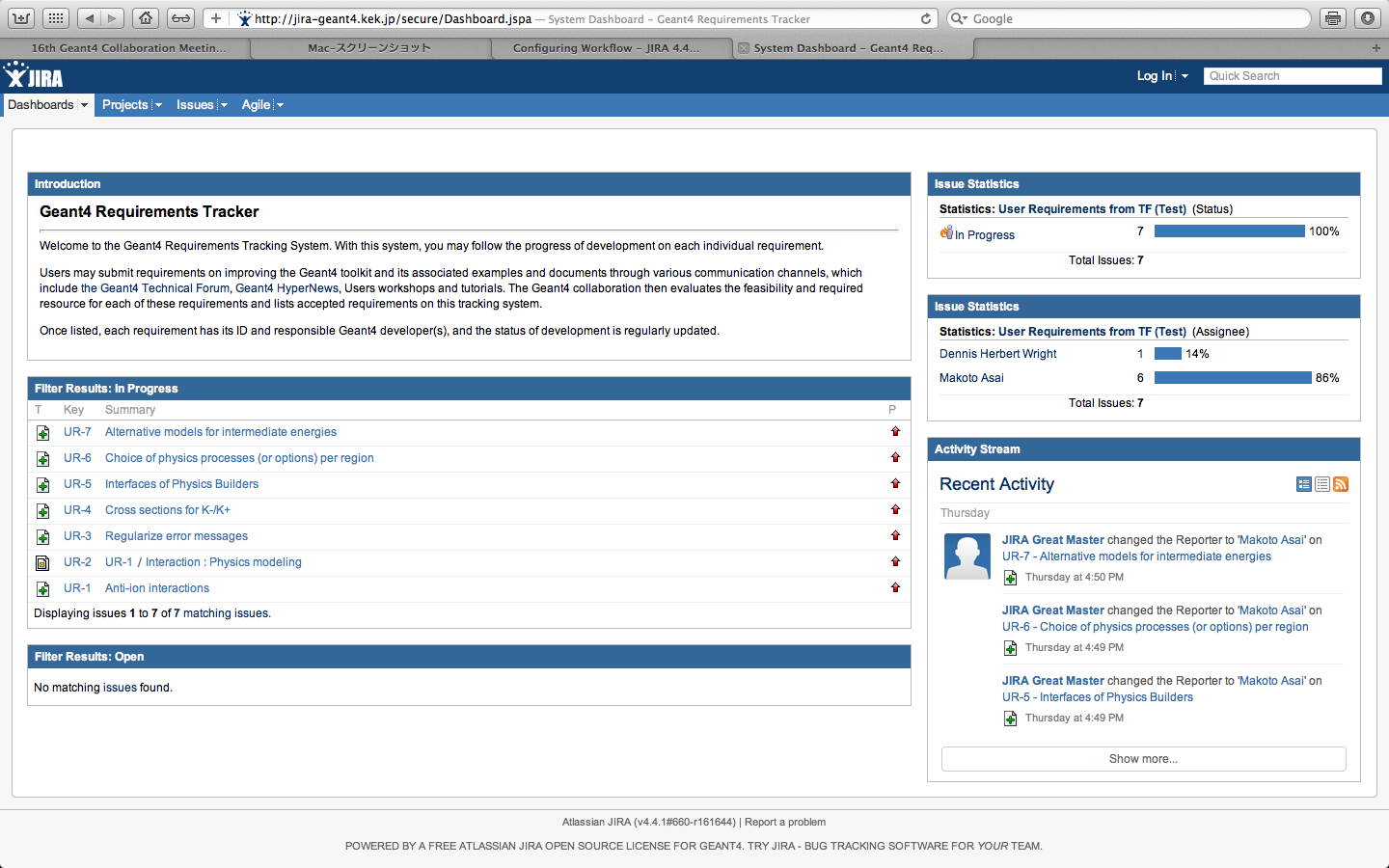 5
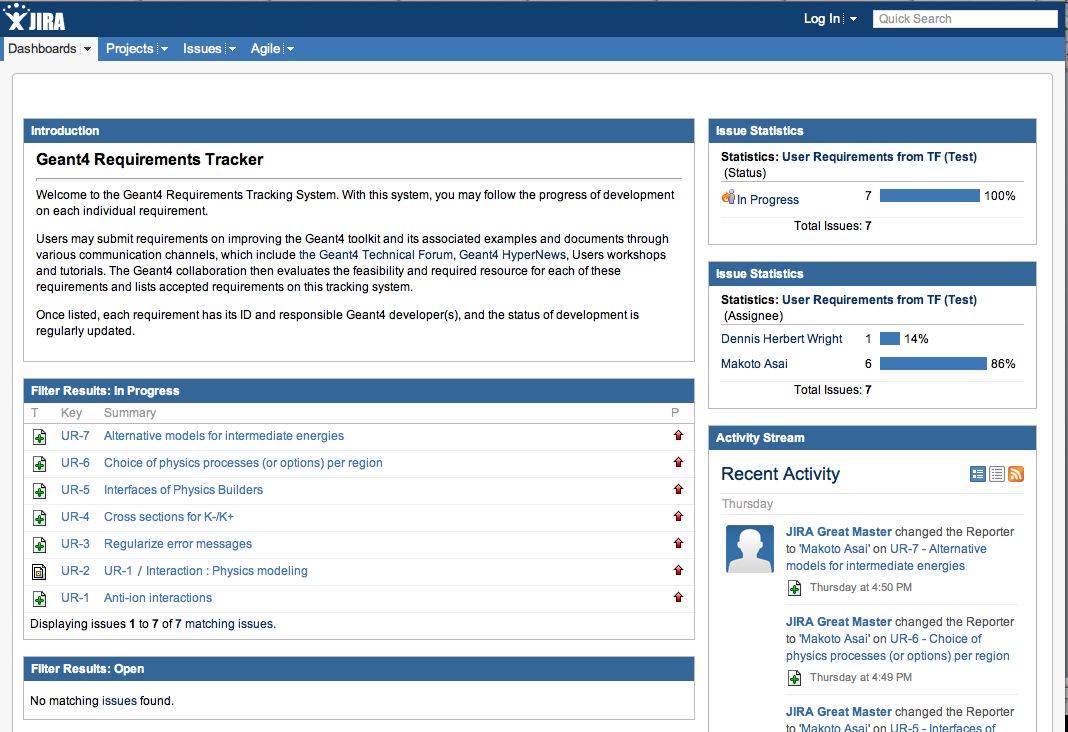 Login from here
Issues Stats.
List of In-Progress Issues
Recent Activity
List of Open Issues
6
User  Management
operated in private mode.
no anonymous sign-up, admin creates user accounts.
avoid divergence
login dashboard is suppressed 

Users are limited to Geant4 developers,
category coordinators, basically
responsibility of updating the progress of tasks

Permissions
Only limited persons can create new requirements
Makoto, Marc, Gabriele
Pre-evaluation for each requirement
Category coordinators can edit task status.
7
Status & Workflow
8
Components (Categories)
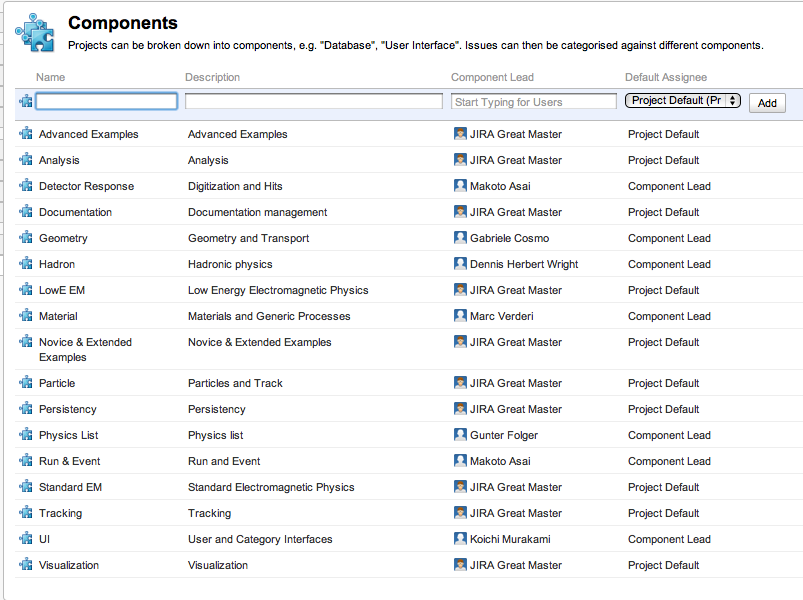 9
Task Description
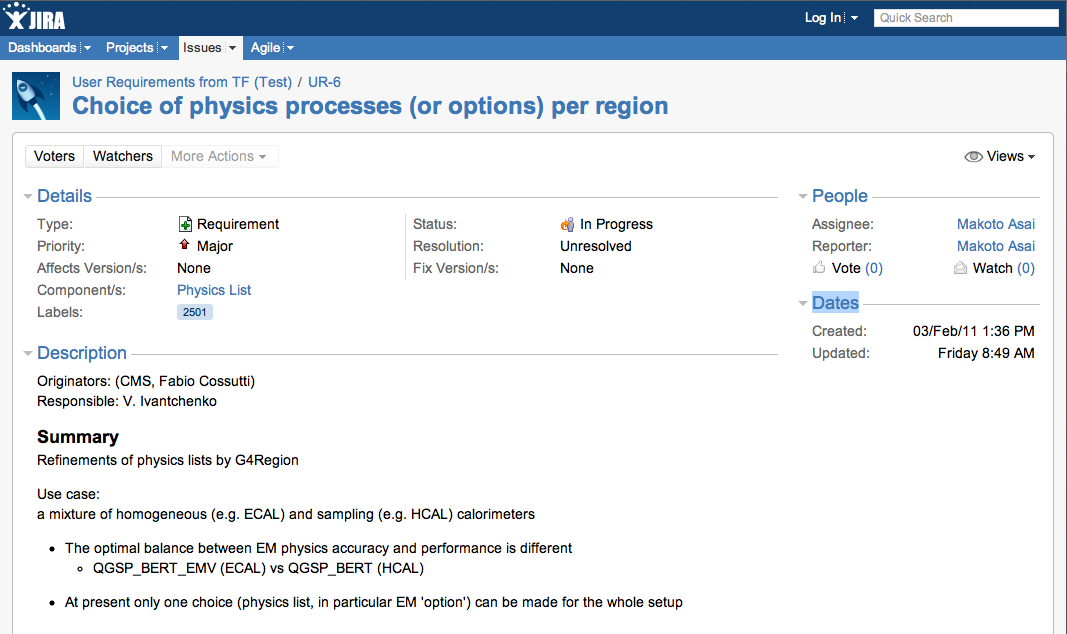 Summary
Wiki-like Description
10
Update Documents
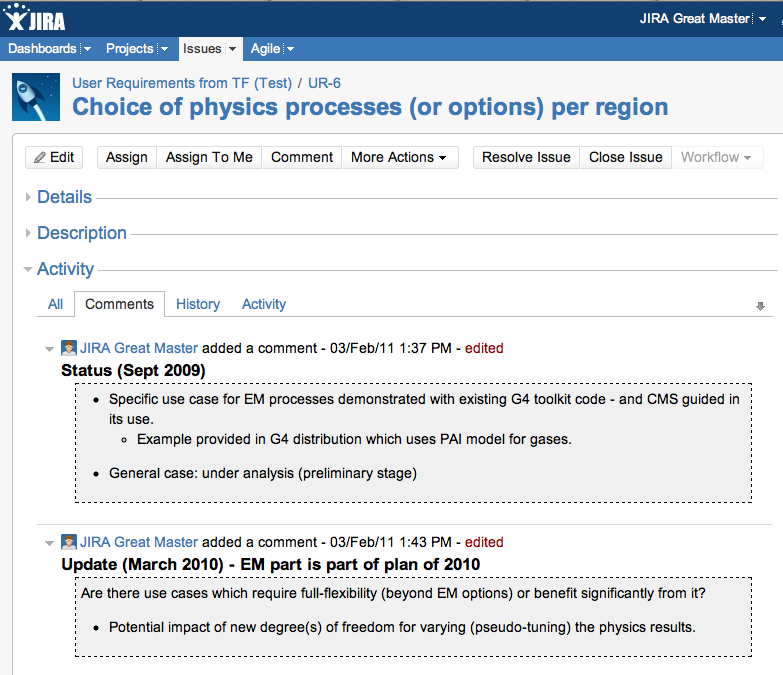 Add comments for new updates
11
Printable Format Available
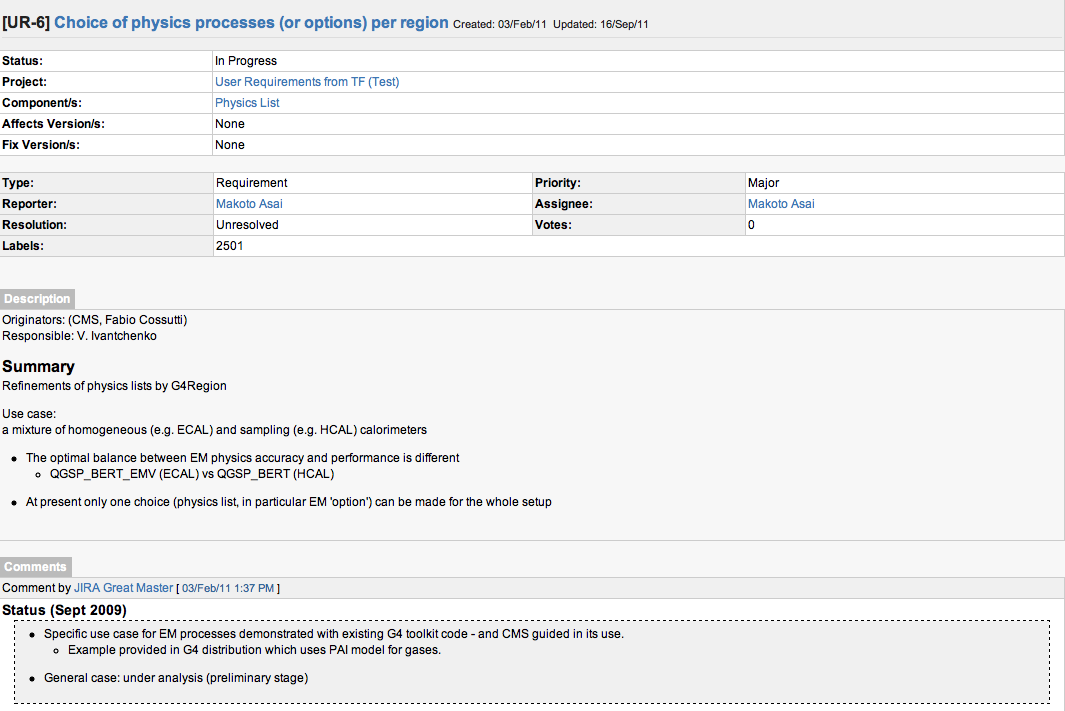 12
Task Board
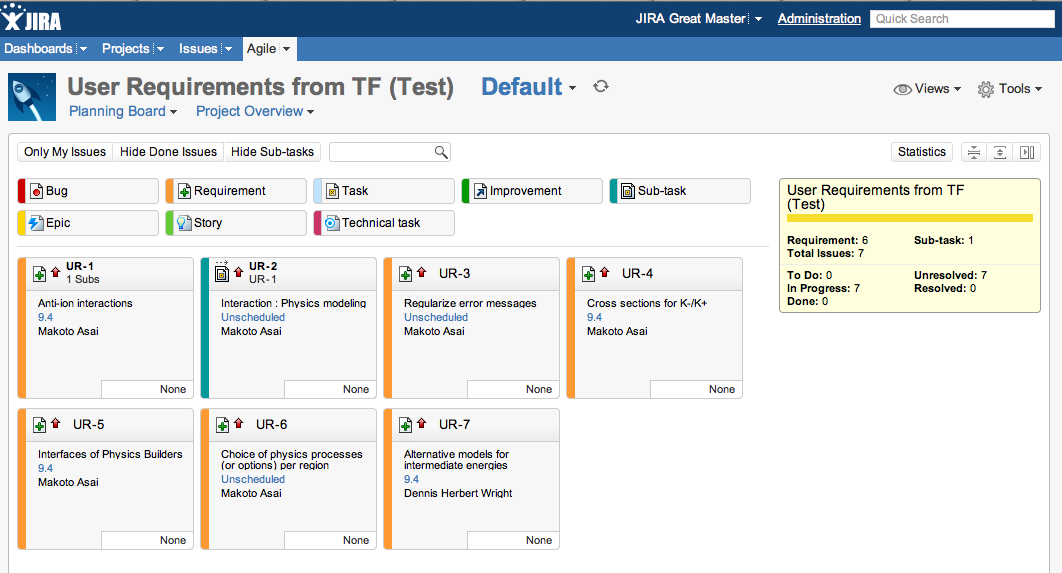 13
One more thing
14
Announcement on G4Bugzilla
The system of G4Bugzilla will be updated on February/2012, with the replacement of the KEK computer system.
Ver. 3.2 currently (almost 3 years ago)
A plan to upgrade to ver.4
Top page layout is changed.
Look-and-feel is slightly changed.
Next-next update on Aug/2015 (for 3.5-years)
bound to KEK computer system replacement
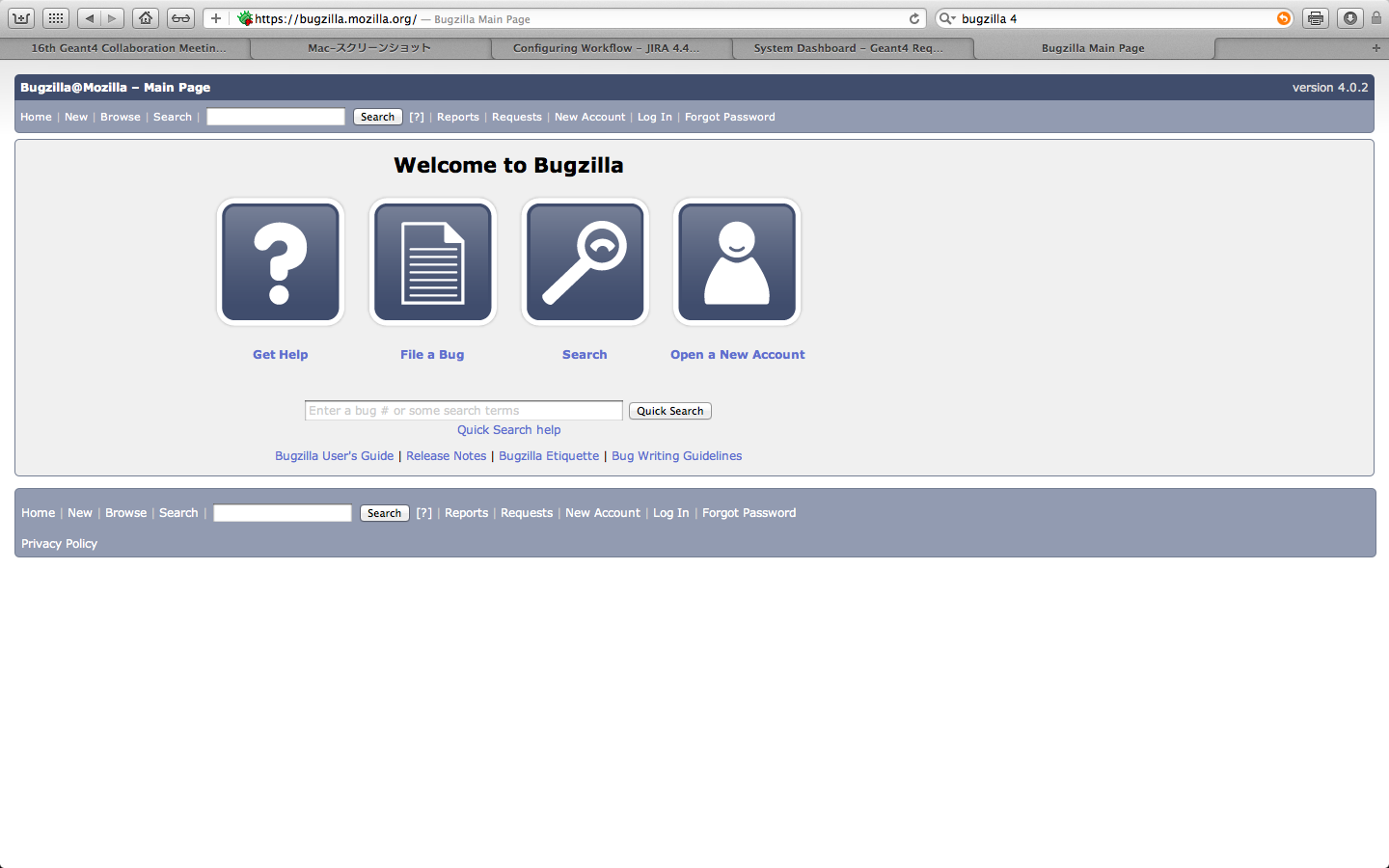 15
Summary
JIRA for the new requirement tracking system
A web tool, instead of classical management
Open for visibility, clarity, and responsibility
Any feedback is welcome.

Now ready to fly

How to operate the system will be discussed in the workshop.
16